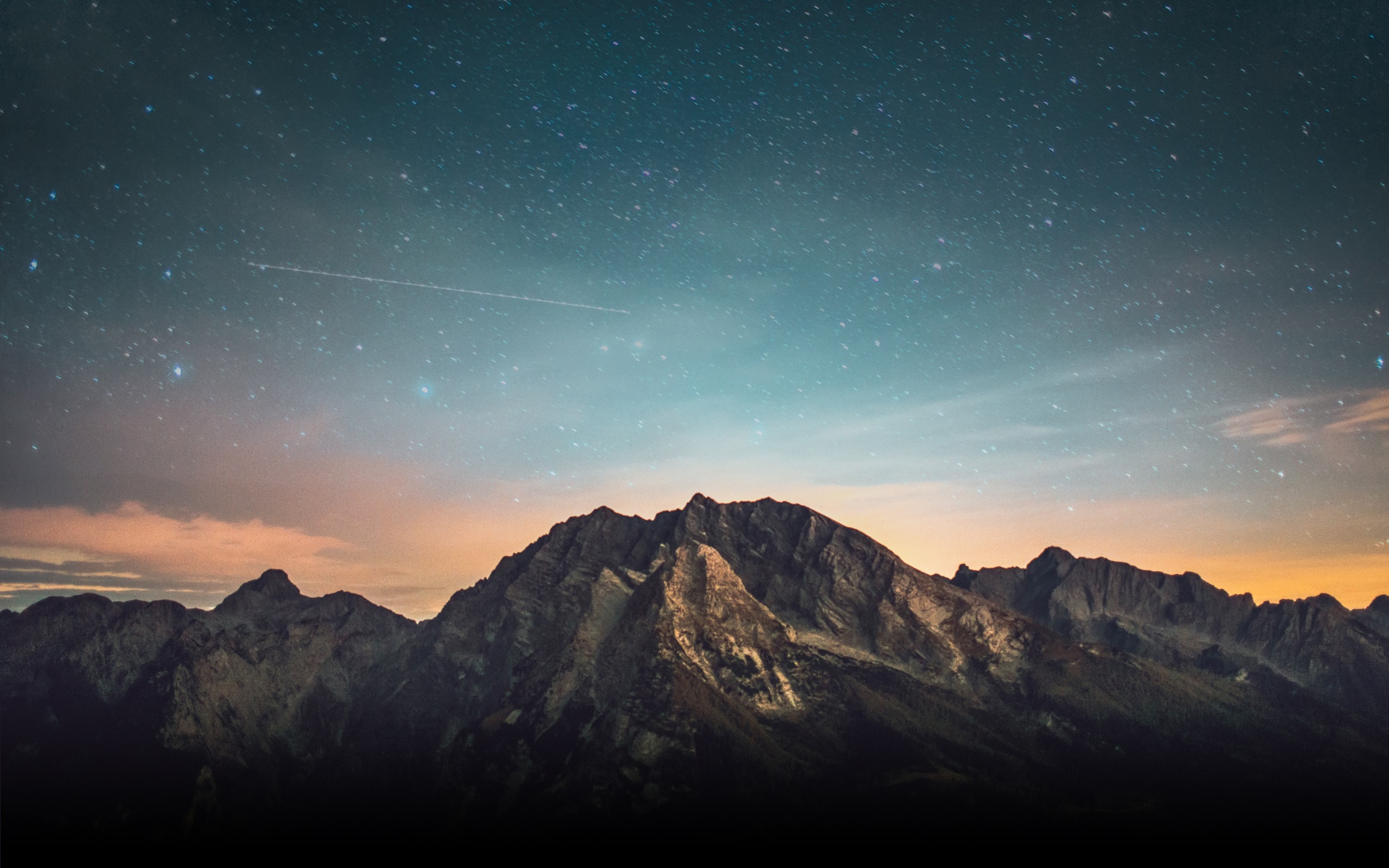 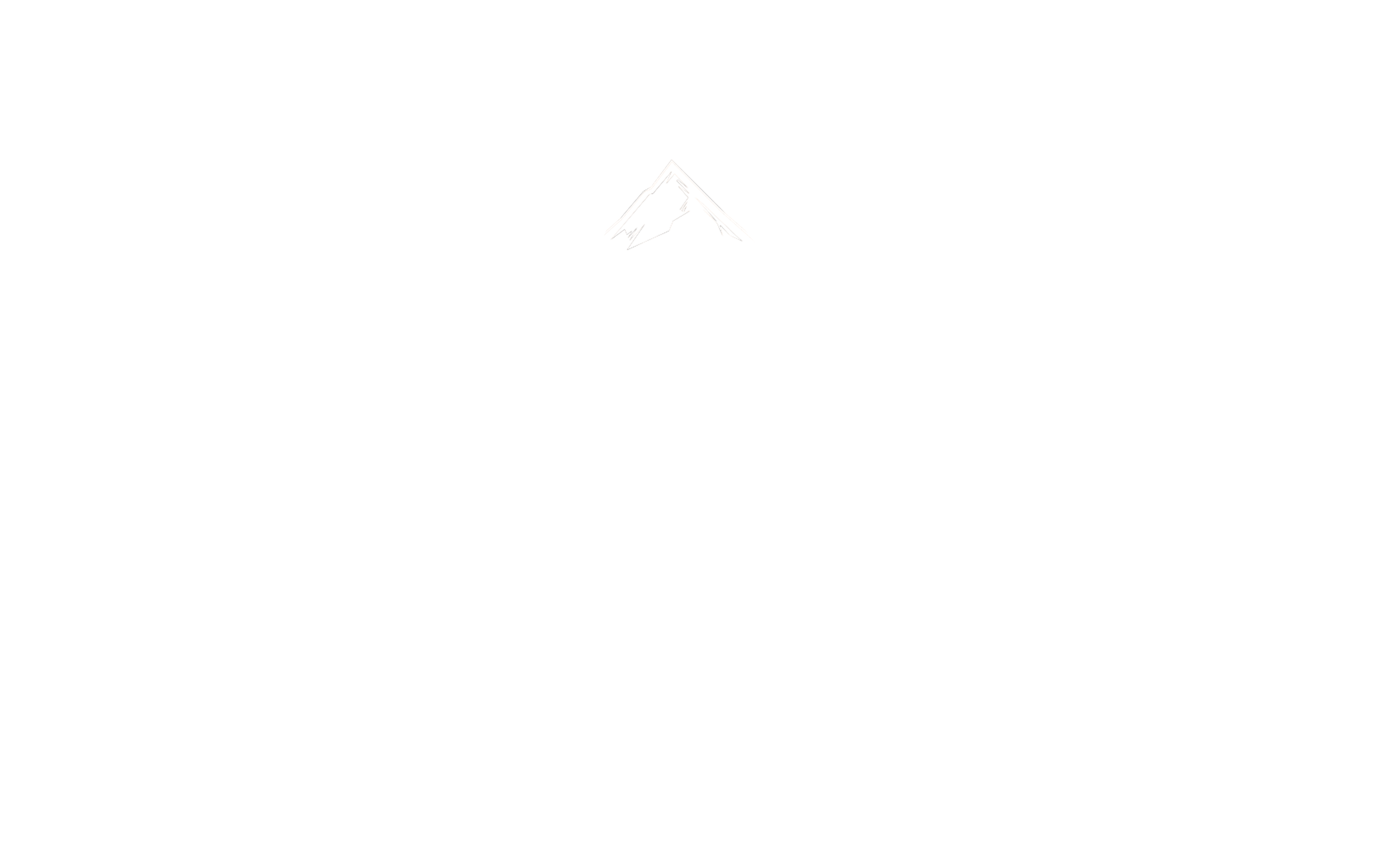 Building On The Rock
Matthew 7:21-27
Two Builders
Similarities
Differences
WHY?
One stood, the other fell
One was on rock                                          the other on sand.
One builder was wise,                           the other foolish. 
One built with purpose,                         the other without purpose
The wise purpose: To please God!
Both were builders.
Built similar houses.
Both houses were tested by rain, floods and wind.
WHY?
WHY?
What are the tests?
Trials in Life
Final Judgment
Paul’s Purpose in Building                        (2 Cor. 5:9-10)
9 Therefore we make it our aim, whether present or absent, to be well pleasing to Him.
 

10 For we must all appear before the judgment seat of Christ, that each one may receive the things done in the body, according to what he has done, whether good or bad.
WHY?
How do we know what is               “Well Pleasing to Him”?
21 “Not everyone who says to Me, ‘Lord, Lord,’ shall enter the kingdom of heaven, but he who does the will of My Father in heaven.
“Therefore whoever hears these sayings of Mine, and does them, I will liken him to a wise man who built his house on the rock:
Legalism vs. Pleasing God
Legalism Asks:
Pleasing God Asks:
Can you prove to me it is wrong?
Can I find scripture to justify what I want to do?
Can you prove I must do it to go to heaven?
Will I go to hell if I do or do not do it?
Is there the slightest hint that God wants it?
Is it condemned by any principle found In scripture?
Did Jesus do it? 
Can I imagine Him doing it?
Can I ask God to help me do it?
Searching scripture to learn God’s will is not legalism?
Bible Identifies Three Houses             We are Building
Our own Personal Character
 Our Family
 The Church
Each of These Must be Built to Please God!
We are Building Our own Personal Character
Probably what Jesus was describing in text.
 Is this your purpose in building your life?
    -- Is that what governed you today?
	    -- Mistakes can be corrected, but they cost.
 In Making Life’s Decisions what has priority?
 Imagine asking God, “What should I do?”
Are we building with a purpose?
To please God?
We are Building a Family
(Psalm 127)
“Unless the Lord builds the house,They labor in vain who build it;”  (Ps. 127:1)
We begin building even before marriage.
What pleases God for husband/wife Eph. 5:21-25
How do parents please God?  “For I have known him, in order that he may command his children and his household after him, that they keep the way of the Lord, to do righteousness and justice, that the Lord may bring to Abraham what He has spoken to him.” (Gen. 18:19)
Judgment is the final test of the house we are building.
Are we building with a purpose?
To please God?
We are Building a Church
1 Corinthians 3:10-13
10 According to the grace of God which was given to me, as a wise master builder I have laid the foundation, and another builds on it. But let each one take heed how he builds on it. 11 For no other foundation can anyone lay than that which is laid, which is Jesus Christ. 12 Now if anyone builds on this foundation with gold, silver, precious stones, wood, hay, straw, 13 each one’s work will become clear; for the Day will declare it, because it will be revealed by fire; and the fire will test each one’s work, of what sort it is.
We are Building a Church
1 Corinthians 3:10-13
The only secure foundation is Jesus Christ
Each one must “take heed how he builds on it.”
Those who are drawn by preaching Christ (and the words of Christ) are those whose purpose is to please God. They are “gold, silver and precious stones.”
Some are “turned off” by mere “preaching of the cross.”
They are “wood, hay, straw.”  They defile the temple.
To please God?
Are we building with a purpose?
“That Day” is Coming!
Are you Ready?